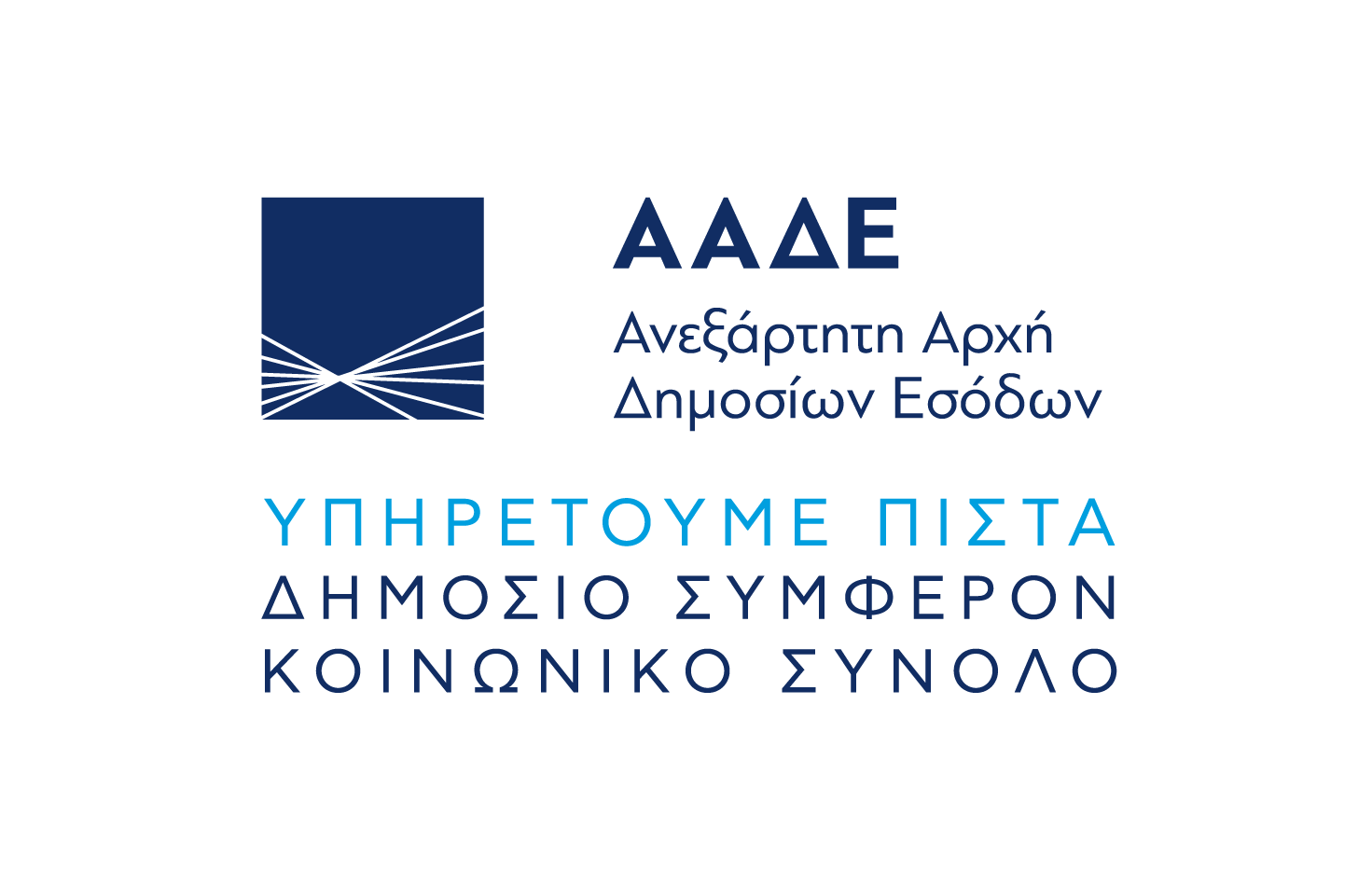 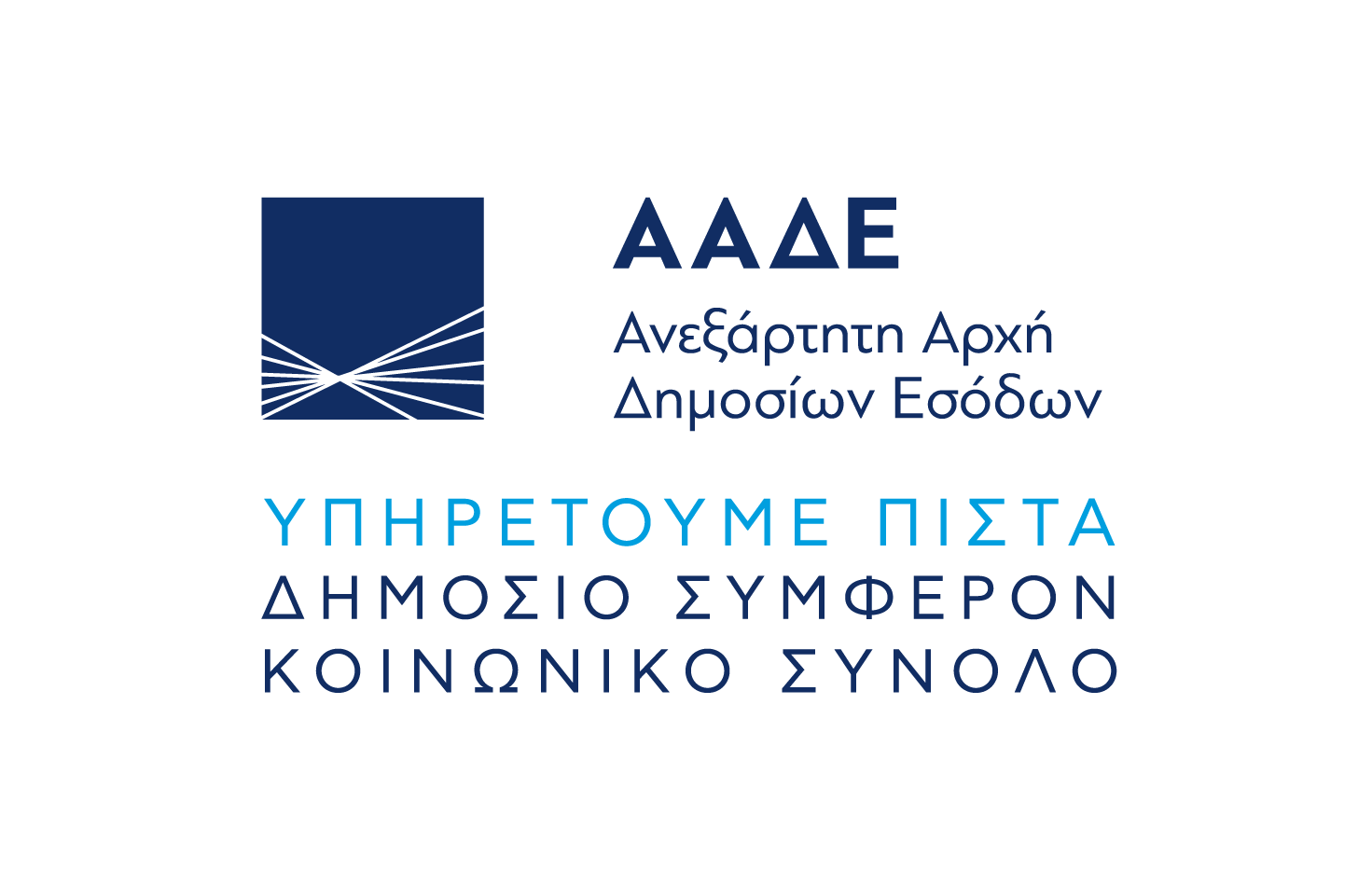 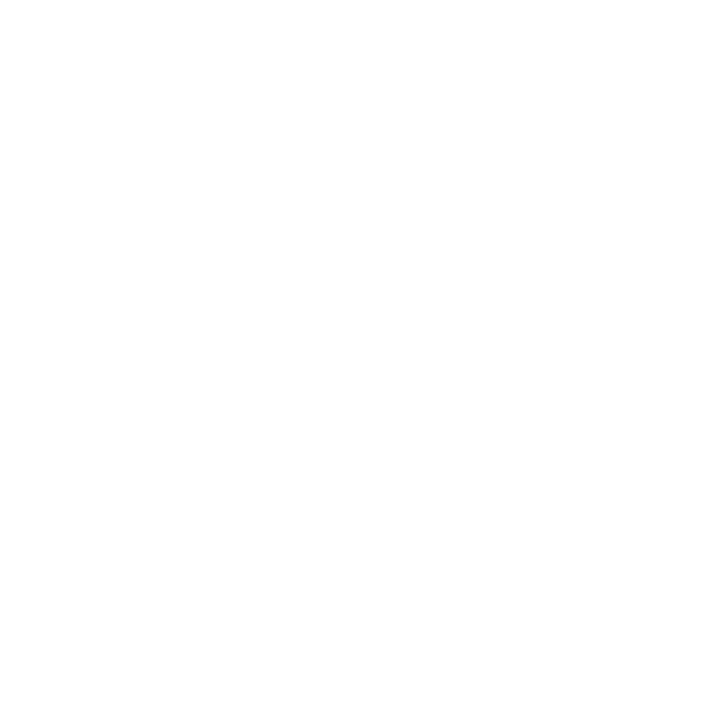 ΣΧΕΔΙΟ ΔΡΑΣΗΣ
2024
Ιανουάριος 2024
Περιεχόμενα
Φορολογική Συμμόρφωση
Νέο μοντέλο οργάνωσης & λειτουργίας ΑΑΔΕ
Ψηφιακά εργαλεία εξυπηρέτησης
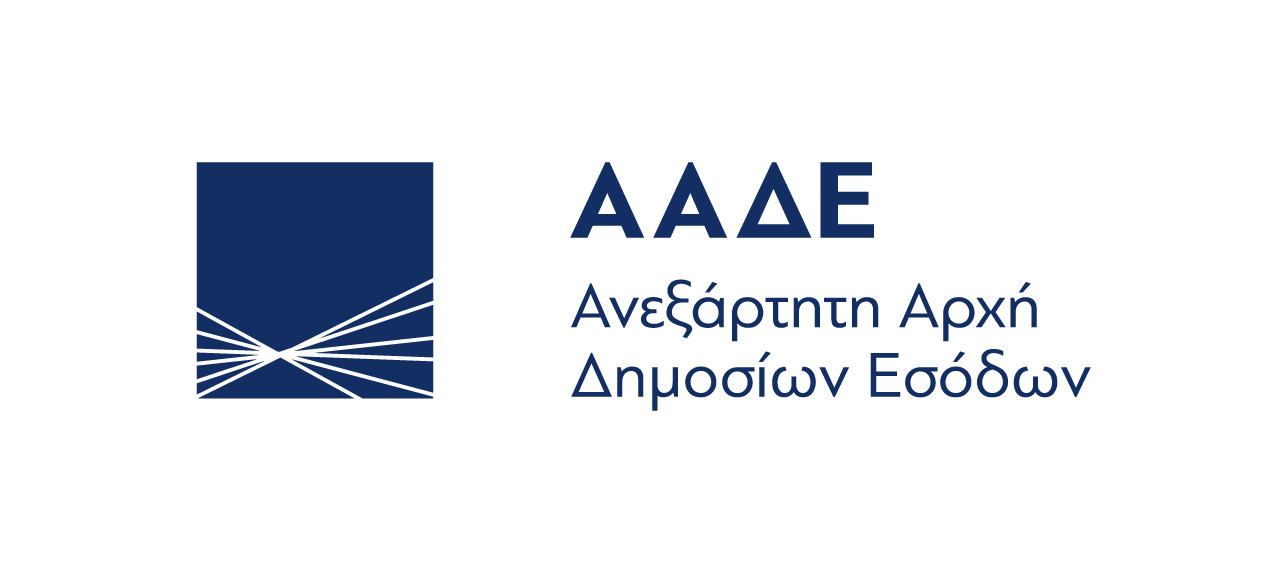 Η ΑΑΔΕ με μιά ματιά
10.762
2.048 
ΚΕΝΤΡΙΚΕΣ
19%
8.714 ΠΕΡΙΦΕΡΕΙΑΚΕΣ
81%
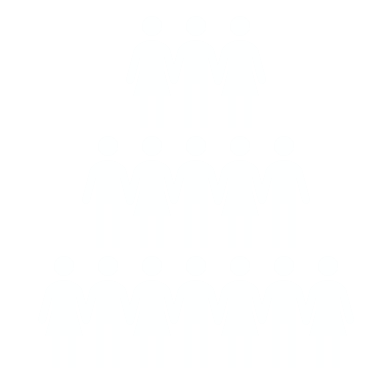 20
Σκύλοι
10.308Desktop
6757
        63%
4005
      37%
58 - 67
48 - 57
38 - 47
μέχρι 37 ετών
33%
34%
28%
5%
97 ΔΟΥ 
4.532 υπάλληλοι
52%
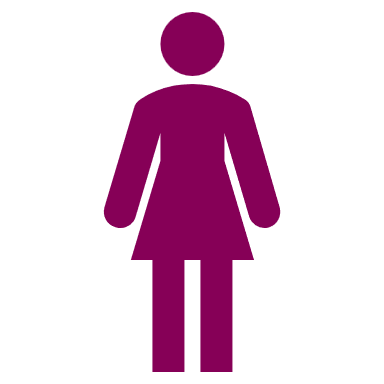 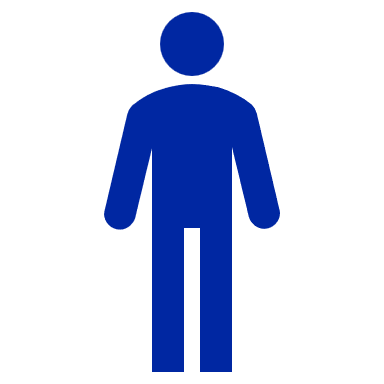 358 	ΦΟΡΟΛΟΓΙΑ
17,5%
752Tablets
594Οχήματα
222 	ΤΕΛΩΝΕΙΑ
11%
12 Ελεγκτικές Υπηρεσίες
1.282 υπάλληλοι
15%
6.475
Laptop
83 	ΧΗΜΕΙΟ
4%
395Κτήρια
93 Τελωνεία 
1.732 υπάλληλοι
20%
ΨΗΦΙΑΚΗ 	ΥΛΟΠΟΙΗΣΗ
16,5%
4.671
Κινητά
342
60X-Rays
16 Χημικές Υπηρεσίες
 289 υπάλληλοι
3%
2%
8%
2 ΕΛΥΤ + ΚΟΕ
 179 υπάλληλοι
Λοιπές Περιφερ. Υπηρεσίες
 700 υπάλληλοι
8
Drones
1043
ΥΠΟΣΤΗΡΙΚΤΙΚΕΣ
	HR, ΓΔΟΥ, ΚΕΦ, 	Εσωτερικός Έλεγχος 	κλπ
51%
507.101.000 Προϋπολογισμός
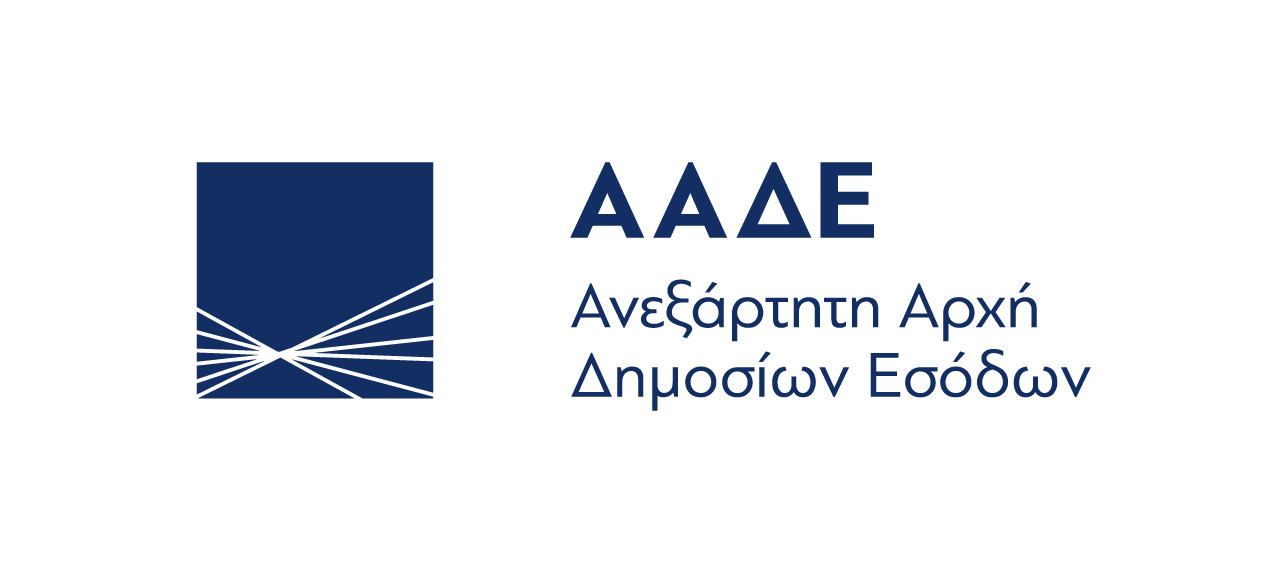 1
Φορολογική Συμμόρφωση
1
Φορολογική Συμμόρφωση
Έργα και Δράσεις 2024
Ψηφιακά Εργαλεία
Διαλειτουργικότητες για λήψη και αξιοποίηση δεδομένων
Κανονιστικό πλαίσιο για τους ελέγχους
Έσοδα & Επιστροφές
Προτεραιότητες Τελωνειακών και Χημικών Υπηρεσιών
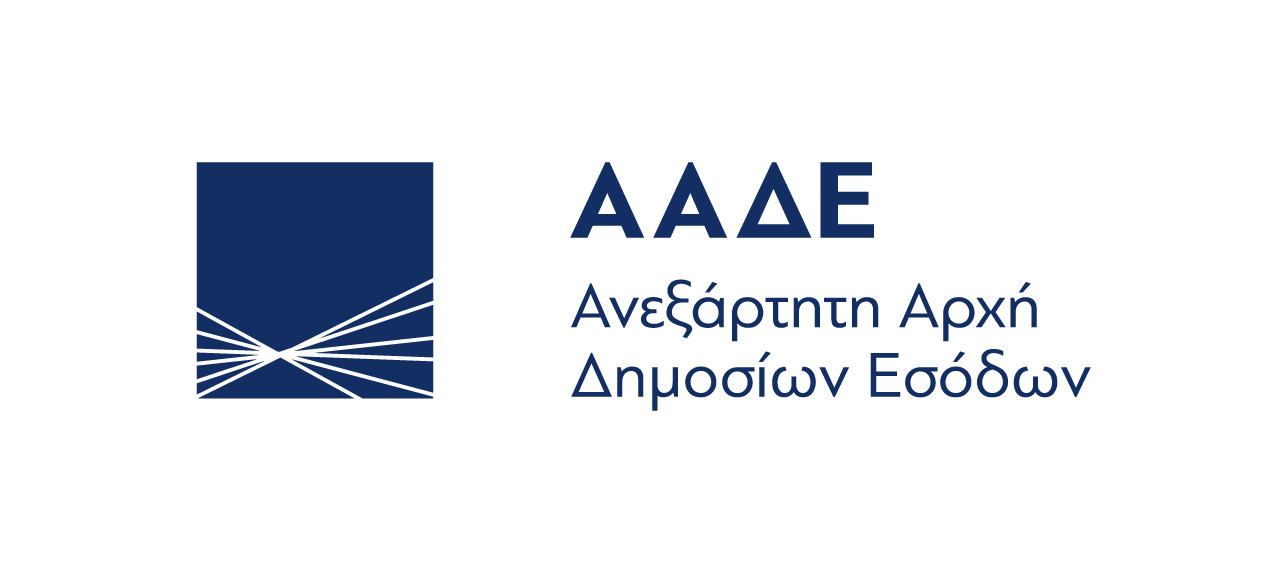 1.1
Ψηφιακά εργαλεία ελέγχου
Στρατηγική κατεύθυνση: «Εύκολο να είσαι συνεπής, δύσκολο να το αποφύγεις»
1
4
2
3
Διασύνδεση POS – Ταμειακών
Q1 2024
ΕΛΕΓΧΟΣlive 2.0
Ψηφιακός έλεγχος πινακίδων
Q4 2024
Q3 2024
Ψηφιακό δελτίο αποστολής
Ψηφιακό Πελατολόγιο (πιλοτικά), για συγκεκριμένες κατηγορίες επαγγελμάτων
Q4 2024
Q3 2024
Q1 2024
6
5
Υποχρεωτικότητα και έναρξη διαδικασιών με ΕΕ για υποχρεωτική ηλεκτρονική τιμολόγηση
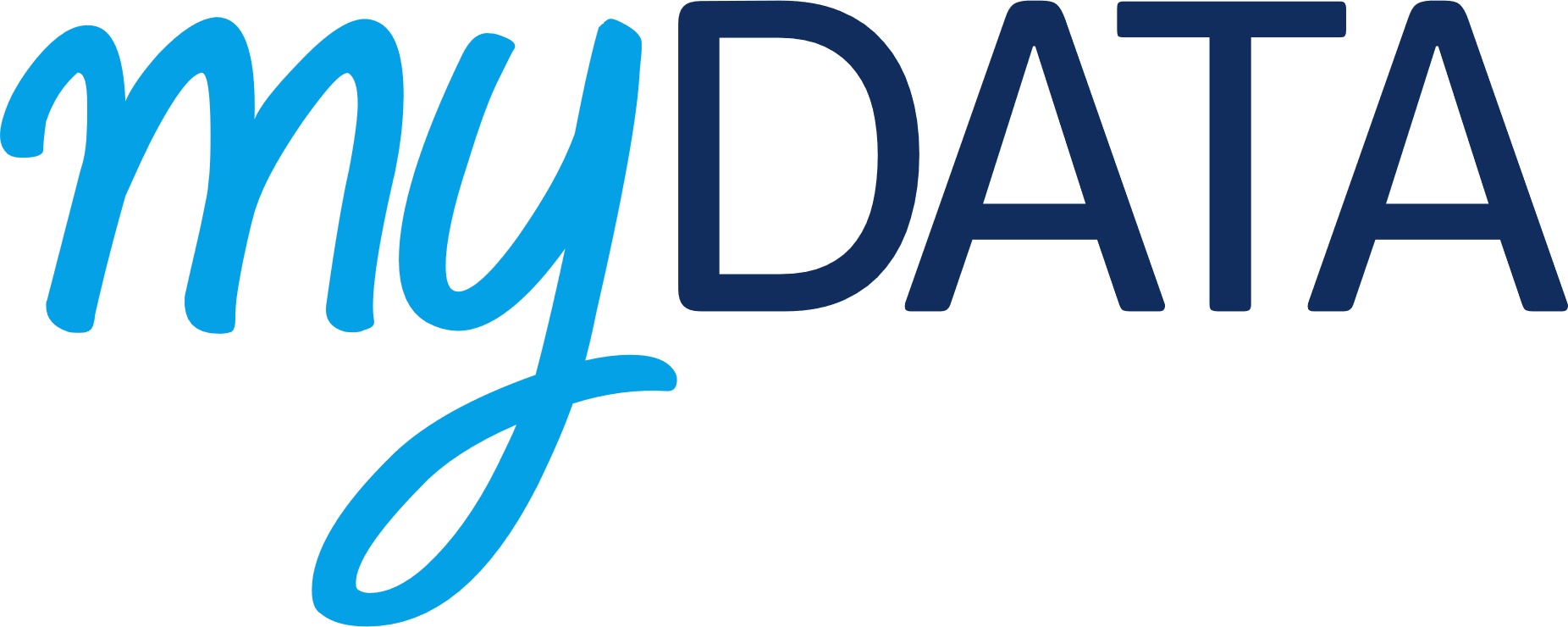 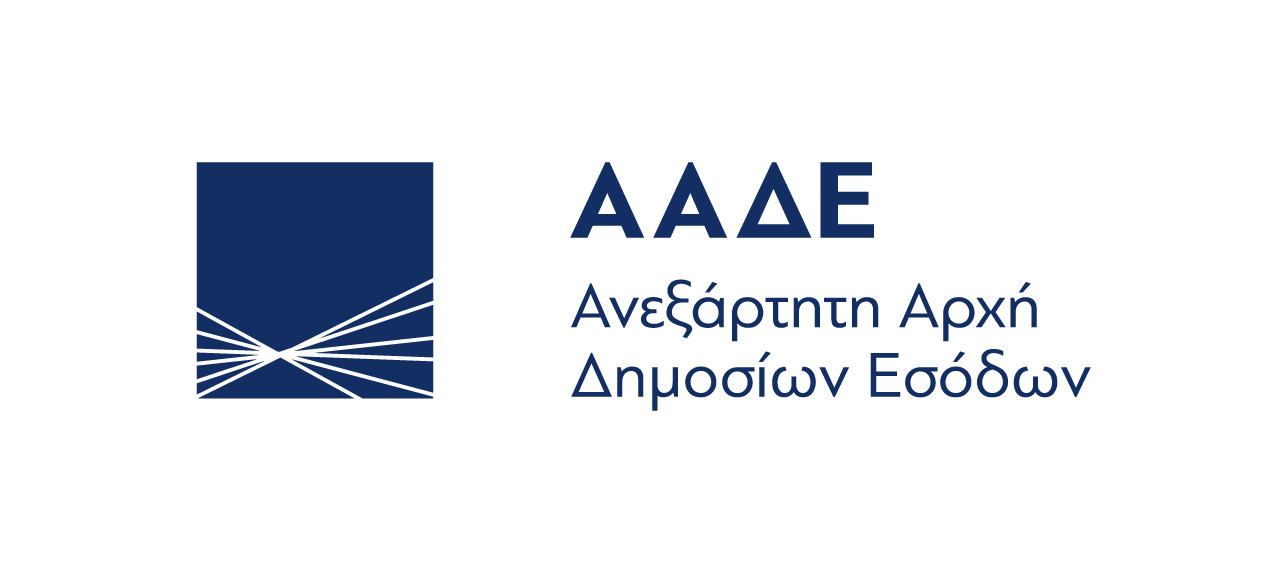 1.2
Διαλειτουργικότητες για λήψη και αξιοποίηση δεδομένων
Στόχος, μέσα στο 2024 να ωριμάσουν τα παρακάτω έργα:
Ιδιοκτησία και Διαχείριση Ακινήτων 	
Διασύνδεση με Κτηματολόγιο
ΑΚΙΝΗΤΑ
ΕΠΙΧΕΙΡΗΣΕΙΣ
Καταγραφή σε πραγματικό χρόνο μεταβολών Μετόχων, Κεφαλαίου, Διοικούντων 
σε συνεργασία με ΓΕΜΗ & Μητρώο Πραγματικών Δικαιούχων
ΥΠΗΡΕΣΙΕΣ ΠΛΗΡΩΜΩΝ
Παροχή στοιχείων από ιδρύματα υπηρεσιών πληρωμών αλλοδαπής για συναλλαγές κατοίκων Ελλάδας
ΠΡΟΣΥΜΠΛΗΡΩΣΗ ΔΗΛΩΣΕΩΝ
ΨΗΦΙΑΚΕΣ ΠΛΑΤΦΟΡΜΕΣ
Συστηματοποίηση παροχής στοιχείων από πλατφόρμες delivery, παροχής διαφόρων υπηρεσιών κλπ
Επιπλέον προσυμπληρωμένα δεδομένα για δηλώσεις 2025: εισοδήματα από ακίνητα, συμμετοχές στο κεφάλαιο εταιρειών κλπ
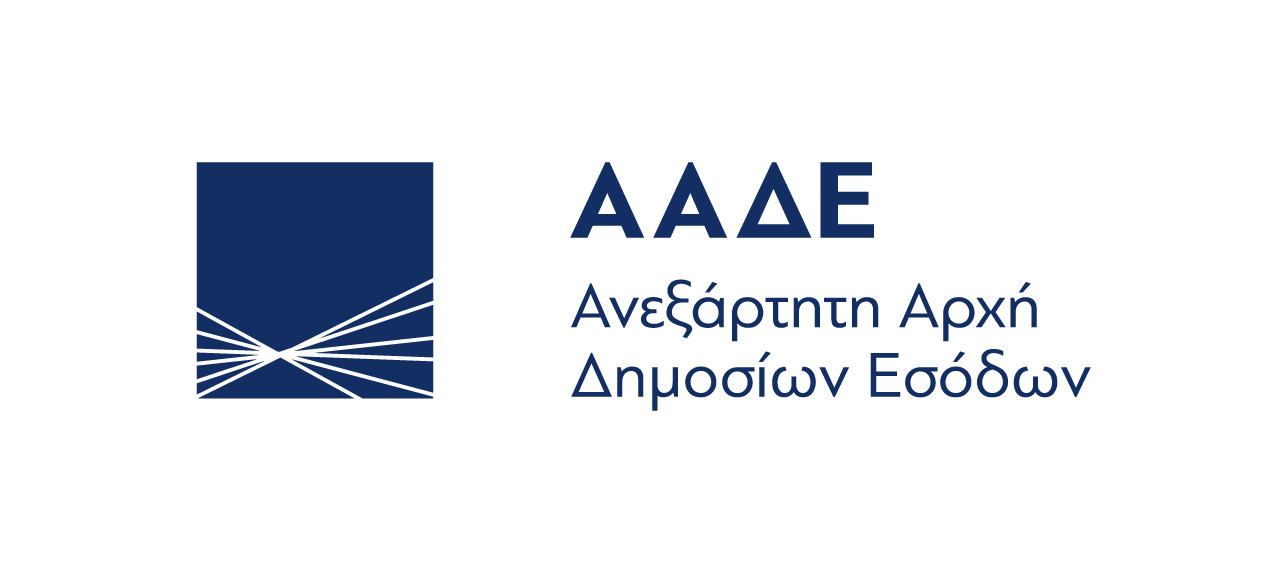 1.3
Κανονιστικό πλαίσιο ελεγκτικού ενδιαφέροντος
Σημαντικές διατάξεις και αποφάσεις που πρέπει να έχουν εκδοθεί μέχρι το Q3 2024
Υποχρεωτικότητα myDATA Q1 2024
Κυρώσεις μη διασύνδεσης POS – Ταμειακών Q1 2024
Πρόταση ΑΑΔΕ για τροποποιήσεις στον Κώδικα Φορολογικής Διαδικασίας Q1 2024 
Διαδικασία αμφισβήτησης του τεκμηρίου από ατομικές επιχειρήσεις Q1 2024
Χρήση καμερών στους ελέγχους και στις συναντήσεις με ελεγχομένους Q2 2024
Ενοποίηση χωρικής αρμοδιότητας των 4 ΕΛΚΕ Αττικής και των 2 ΕΛΚΕ Θεσσαλονίκης Q2 2024
Διαδικασία για παροχή στοιχείων από ιδρύματα υπηρεσιών πληρωμών αλλοδαπής Q2 2024
Γενικό εγχειρίδιο ελέγχων Q3 2024
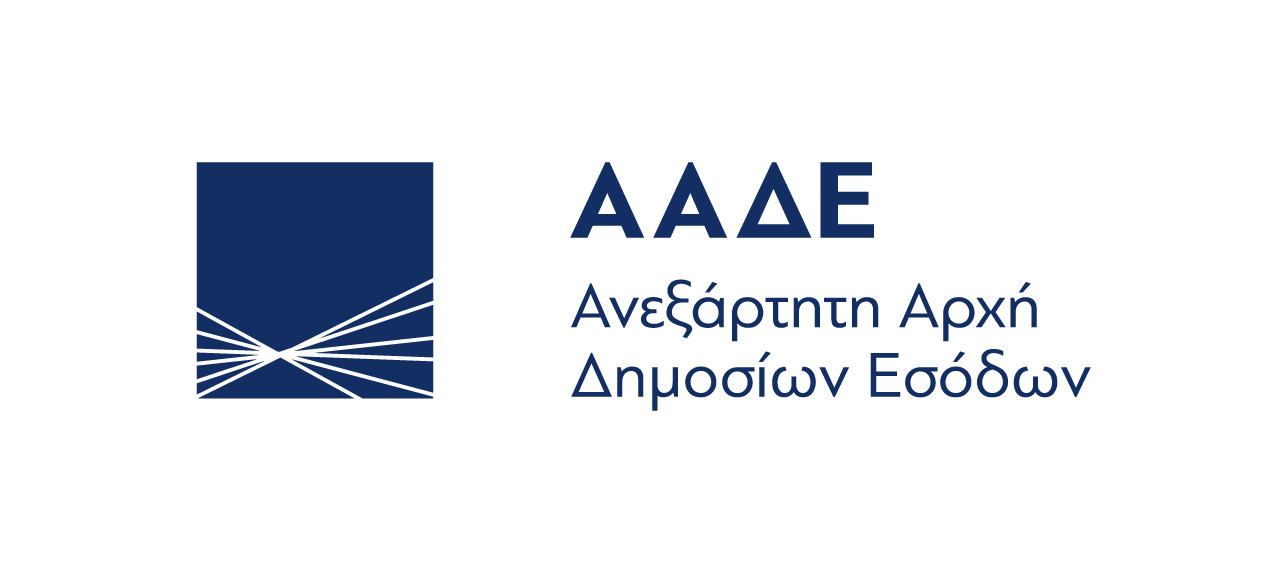 1.4
Έσοδα & Επιστροφές
Στρατηγική κατεύθυνση
Αντιμετώπιση οφειλετών με βάση το προφίλ τους
Απλοποίηση, τυποποίηση και ψηφιοποίηση διαδικασιών
4
3
2
5
1
Μεταφορά όλων των οφειλών στη ΔΟΥ/ΚΕΒΕΙΣ κατοικίας του φορολογουμένου
Υπηρεσία διαλειτουργικότητας στους Δήμους για ψηφιακή δέσμευση και άρση δέσμευσης ενημερότητας
Ψηφιοποίηση της Βεβαίωσης Οφειλής
Q2 2024
Q2 2024
Q3 2024
Q3 2024
Q1 2024
Επέκταση της ψηφιοποίησης του κυκλώματος επιστροφών φόρου
Διαλειτουργικότητα με ΕΦΚΑ / ΗΔΙΚΑ
Αυτοματοποιημένος κεντρικός έλεγχος προϋποθέσεων τήρησης των ρυθμίσεων και απώλειας των ρυθμίσεων που δεν τηρούνται
1.5
Προτεραιότητες Τελωνείων και Χημικών Υπηρεσιών
1
Οργανωτική αναδιάταξη για κεντρικοποίηση ελέγχου εγγράφων και αποδέσμευση ανθρώπινων πόρων για τον τελωνειακό έλεγχο στο πεδίο
Αναβάθμιση επιχειρησιακής ικανότητας Χημικών Υπηρεσιών 
Νέος εξοπλισμός στα εργαστήρια ναρκωτικών, καυσίμων, αλκοολούχων και λοιπών προϊόντων
Φορητά όργανα ανάλυσης
Q4 2024
Q4 2024
Εφαρμογή του νέου νομοθετικού πλαισίου εποπτείας και ελέγχου εφοδιαστικής αλυσίδας καυσίμων
Ολοκλήρωση όλων των υποέργων αναβάθμισης και αξιοποίησης του συστήματος εισροών – εκροών στα καύσιμα (πλην υγραερίων και ελεύθερων εγκαταστάσεων)
Q2 2024
Q4 2024
2
3
4
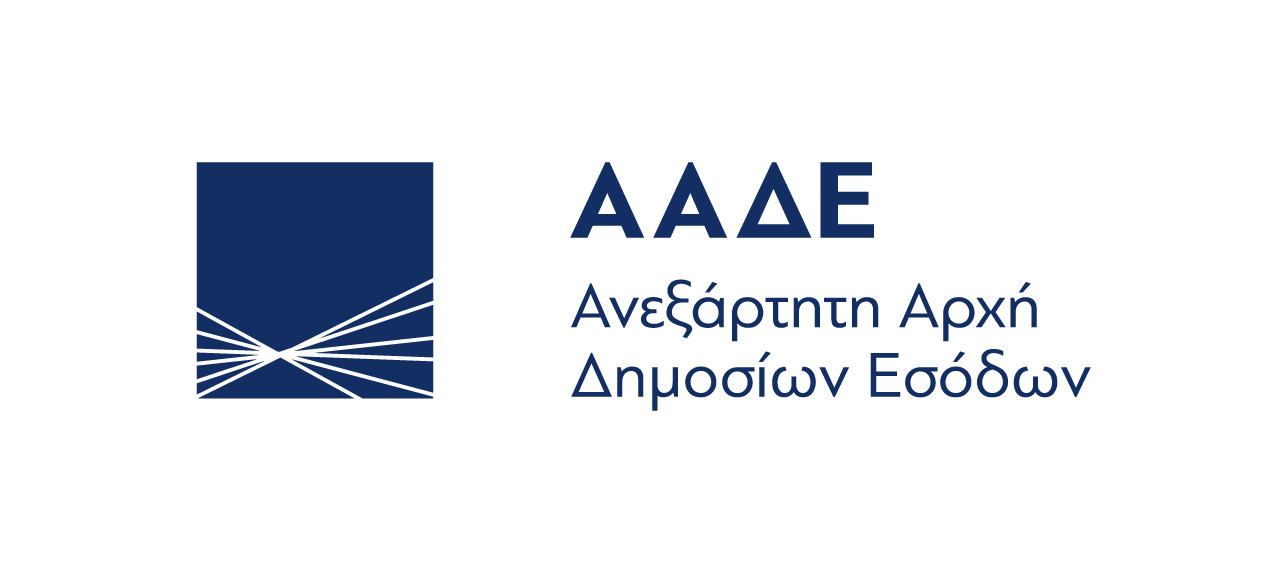 2
Νέο μοντέλο οργάνωσης & λειτουργίας
Νέο μοντέλο οργάνωσης και λειτουργίας
Υπηρεσίες νέας γενιάς
2.1
Σύγχρονο HQ
Τοπικές
Υπηρεσίες Εξυπηρέτησης
Ειδικά περιφερειακά Κέντρα
10-15 υπάλληλοι
Αττική και Θεσσαλονίκη
Κεντρικός συντονισμός  υπηρεσιών και έργου ΑΑΔΕ
Φορολογικός Έλεγχος
Βεβαίωση και Είσπραξη οφειλών
Φορολογία Ακινήτων
Νέες ψηφιακές δυνατότητες (big data analytics, digital audit tools)
Εξυπηρέτηση όσων δεν έχουν πρόσβαση σε ψηφιακά μέσα
Back office & Εξυπηρέτηση
ΑΑΔΕ 
Ειδικές Δυνάμεις Ελέγχου
Εξυπηρέτηση
Νέες δυνατότητες 
πανελλαδικής λειτουργίας
Έλεγχοι Γραφείου
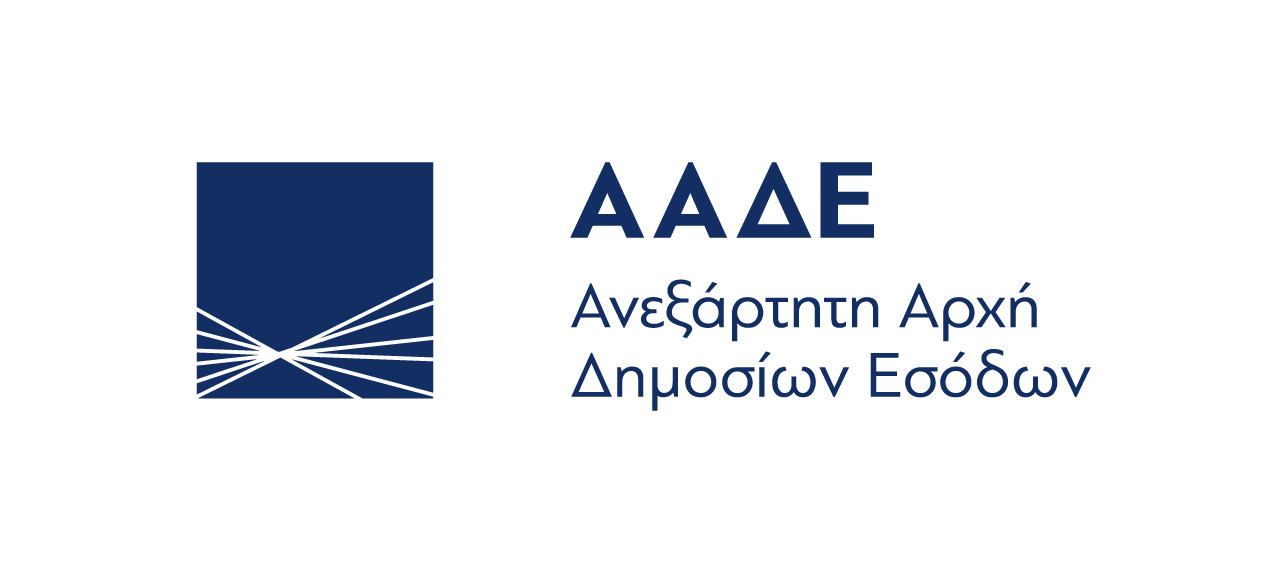 2.2
Νέες Υπηρεσίες Αττικής Θεσσαλονίκης
✓
2
2
2
1
2
1
Ελεγκτικά Κέντρα
Κέντρα Βεβαίωσης και Είσπραξης
Κέντρα Διαδικασιών κι Εξυπηρέτησης
Κεντρικές Υπηρεσίες
 ΑΑΔΕ
Κέντρα Φορολογίας Κεφαλαίου
Τελωνειακά Ελεγκτικά Κέντρα
Στρατηγείο
Δυνάμεων
Ειδικών Ελέγχων
6
✓
1 στη Θεσσαλονίκη
1 στη Θεσσαλονίκη
1 στη Θεσσαλονίκη
1 στη Θεσσαλονίκη
Q2 2024
4 Αττική, 2 Θεσσαλονίκη
1 στην Αττική
1 στην Αττική
1 στην Αττική
1 στην Αττική
Q3 
2024
Q3 
2024
Q3 
2024
Τοπικές Υπηρεσίες νέας γενιάς 
σε Αττική - Θεσσαλονίκη
Q3 
2024
Q2 
2024
Q4 
2024
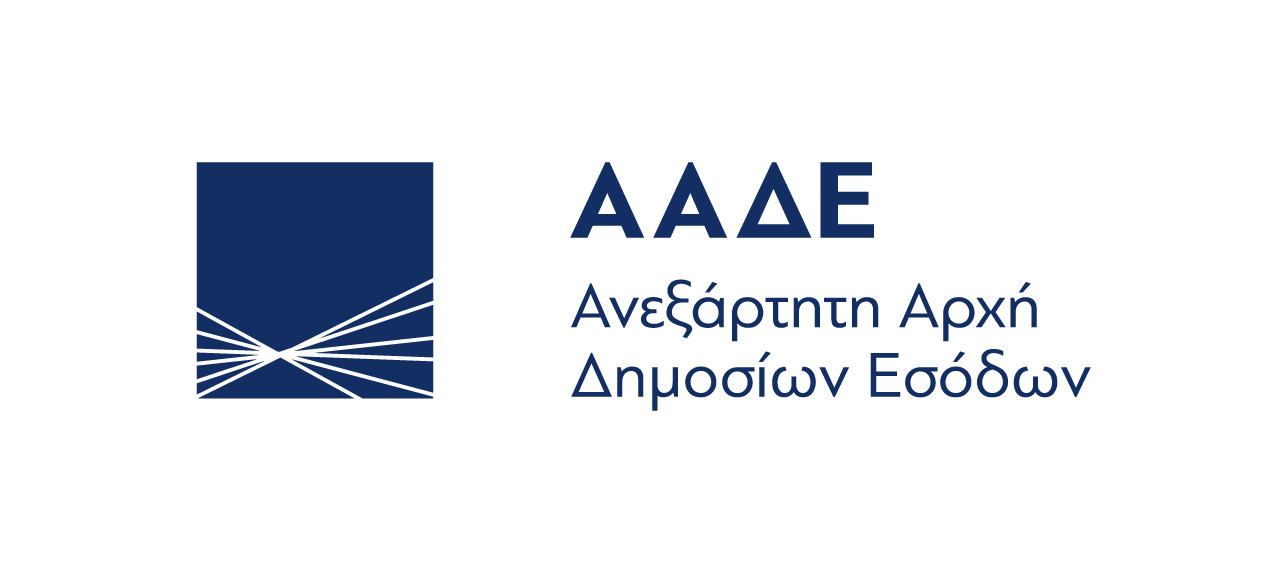 3
Εξυπηρέτηση πολιτών κι επιχειρήσεων
3.1
Νέα ψηφιακά εργαλεία εξυπηρέτησης
Mobile apps 							
Εφαρμογή κινητού για φορολογικές υπηρεσίες (πληρωμή φόρων, εξατομικευμένες ενημερώσεις και alerts, wallet με σημαντικά φορολογικά έγγραφα)
Δυνατότητα έκδοσης τιμολογίου και δελτίου αποστολής από το κινητό
ΚΕΦ & AI chatbot			 		   
Ενισχυμένο Τηλεφωνικό Κέντρο ΑΑΔΕ και Chatbot τεχνητής νοημοσύνης για παροχή ενημέρωσης και πλοήγηση στις ψηφιακές υπηρεσίες της ΑΑΔΕ
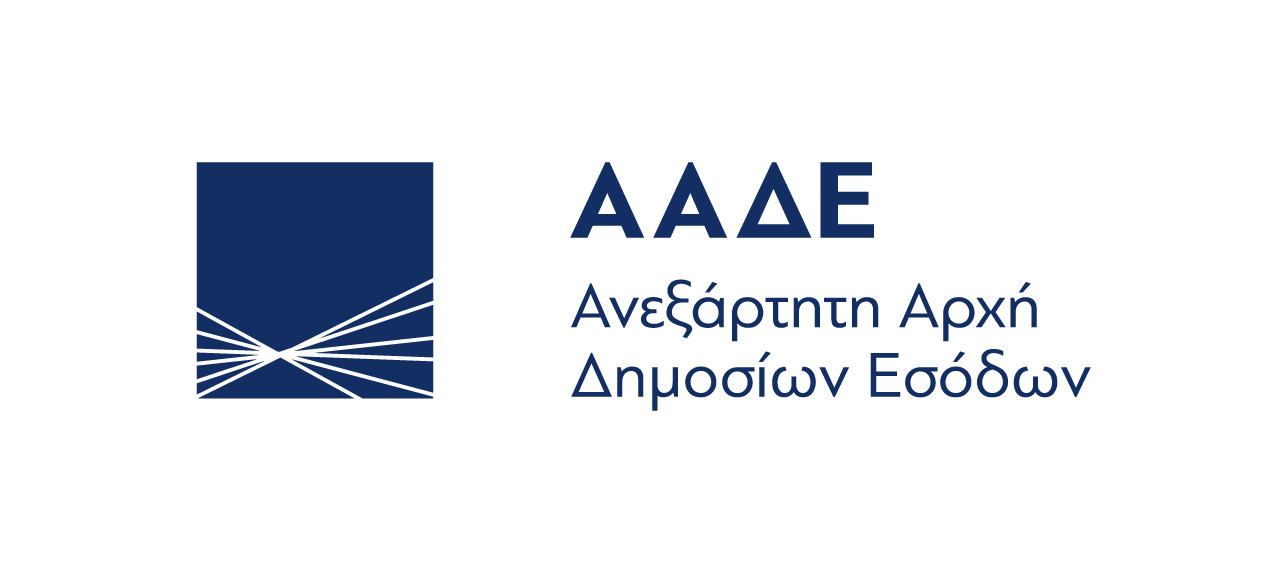 3.2
Ψηφιακές υπηρεσίες εξυπηρέτησης εντός 2024 (1/2)
1
2
Q2 2024
End-to-end ψηφιακή διακοπή επιχείρησης
Οίκοθεν ΑΦΜ σε ανήλικα (β φάση, ανήλικα από 1 έως 12 έτη)
Διασύνδεση με ΓΕΜΗ για νέες μεταβολές λοιπών νομικών προσώπων
End-to-end ψηφιακές μεταβολές έδρας και ΚΑΔ επιχείρησης
Διαδοχή κληρονόμων στη διαχείριση αποβιωσάντων
Εξουσιοδοτήσεις προσβάσεων στις εφαρμογές
Q1 2024
Q2 2024
Q2 2024
Q3 2024
Q3 2024
Q2 2024
Αναλυτικές ψηφιακές βεβαιώσεις Μητρώου με QR
3
4
5
6
7
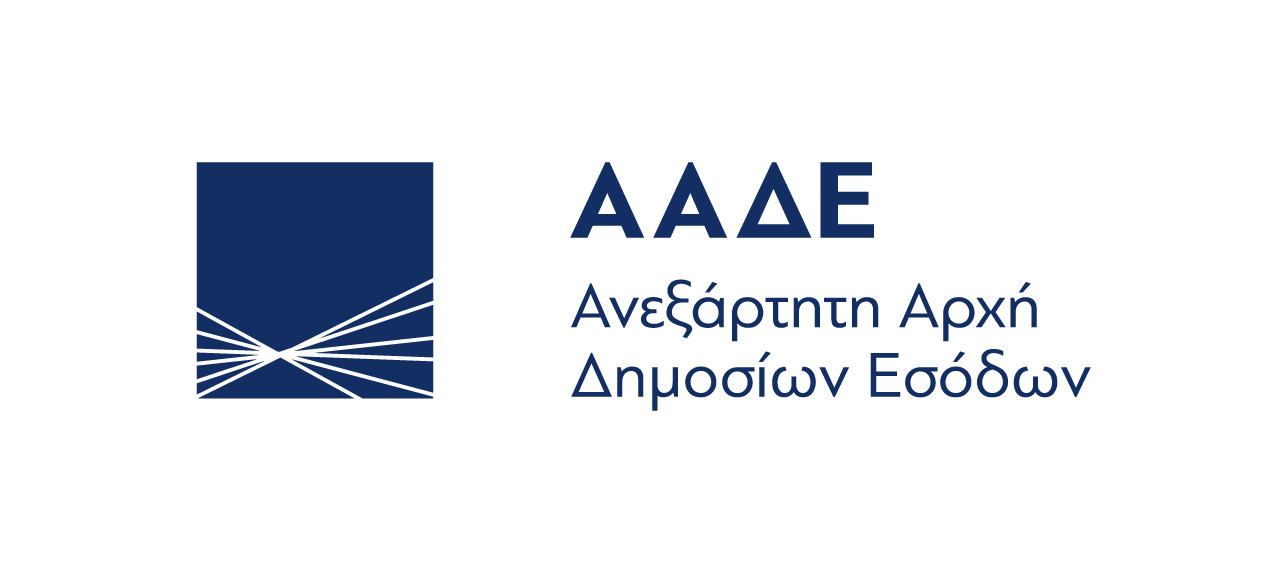 3.3
Ψηφιακές υπηρεσίες εξυπηρέτησης εντός 2024 (2/2)
8
9
10
11
12
13
Q2 2024
Q3 2024
Q3 2024
Q2 2024
Q1 2024
Μείωση ΕΝΦΙΑ στα ασφαλισμένα ακίνητα
Ψηφιοποίηση λοιπών δηλώσεων φορολογίας κεφαλαίου
Αυτόματη συμπλήρωση Ε9 σε δωρεές και γονικές παροχές ακινήτων
Μητρώο Ιδιοκτησίας και Διαχείρισης Ακινήτων
Απλοποιήσεις στη βεβαίωση φόρου εισοδήματος φυσικών προσώπων
Νέο website ΑΑΔΕ
Q1 2024
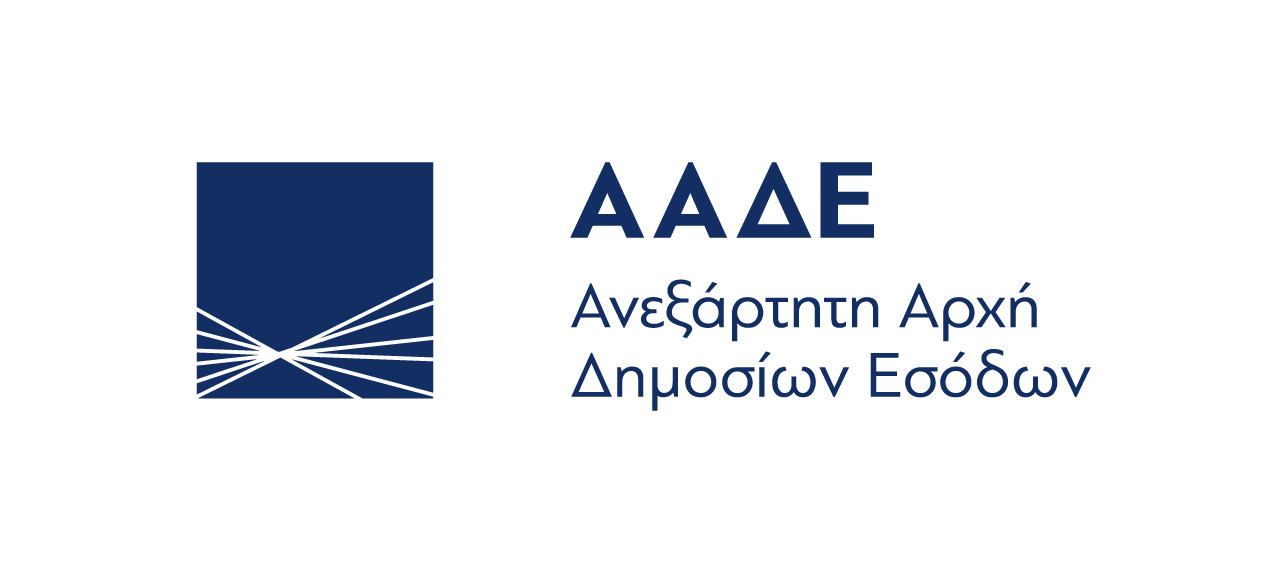 Τελωνειακές ψηφιακές υπηρεσίες εξυπηρέτησης εντός 2024
3.4
Single Window (Προτελωνειακές διαδικασίες)
Αυτοματοποίηση της διαδικασίας οριστικοποίησης των εξαγωγών
Αυτόματη οριστικοποίηση των διασαφήσεων εισαγωγής - Αυτόματη αποστολή της Άδειας Παράδοσης Τελωνισμένων Εμπορευμάτων
Αυτόματη απόδοση ταυτότητας ηλεκτρονικής πληρωμής που αφορούν τελωνειακές οφειλές
Ψηφιοποίηση των δελτίων εισόδου-εξόδου και μεταβίβασης εγχώριων εμπορευμάτων στις Ελεύθερες Ζώνες
Q2 2024
Q2 2024
Q1 2024
Q2 2024
Q1 2024
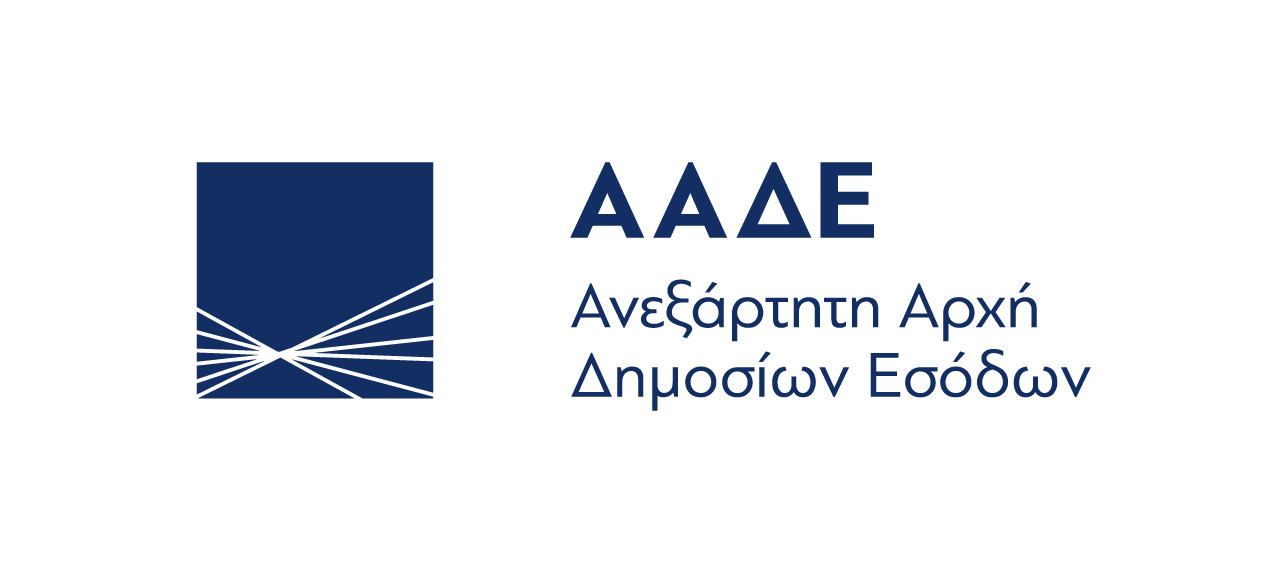 Ευχαριστούμε!
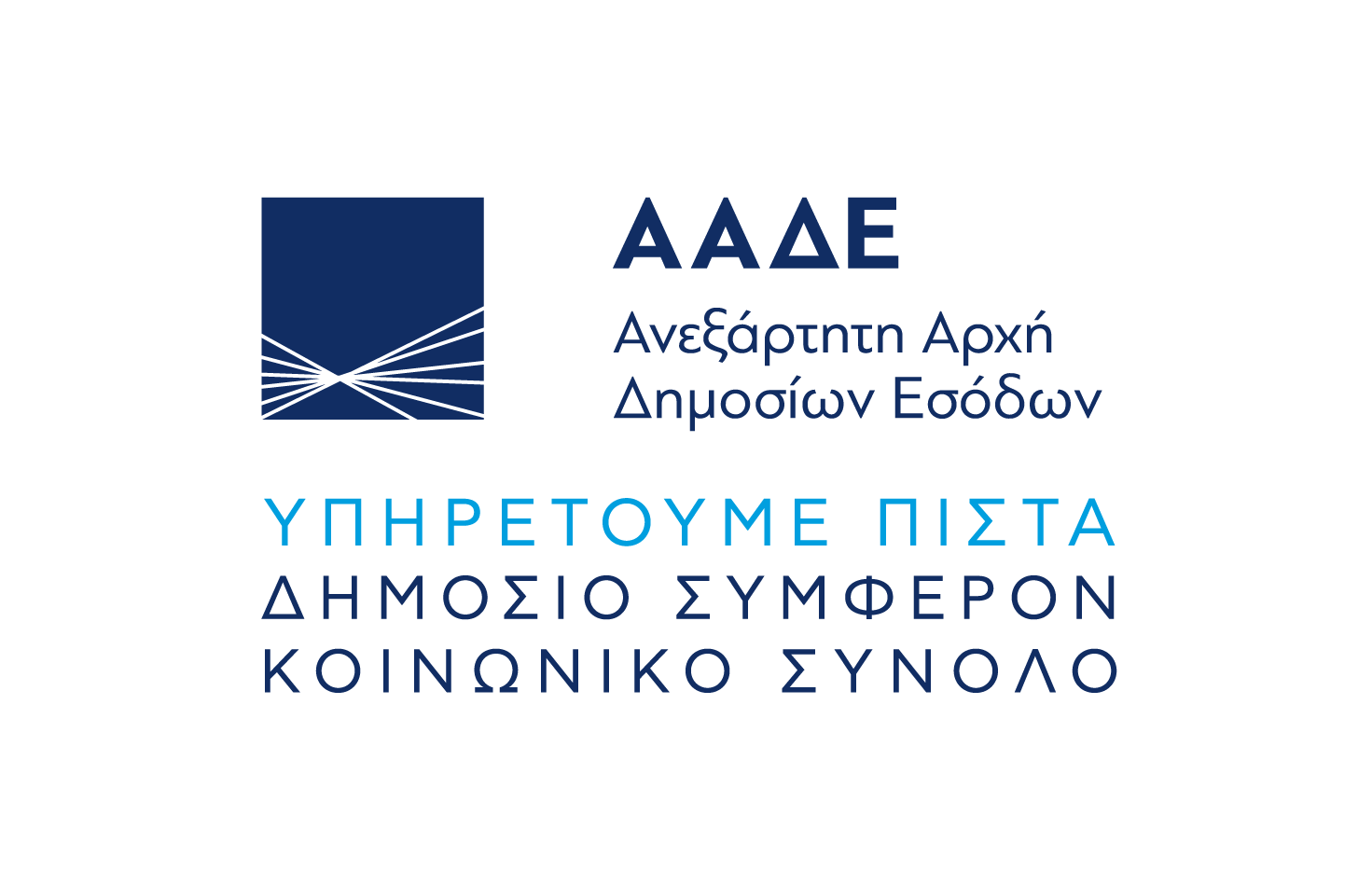